Литература. Формы работы
Борисова Светлана Ивановна, учитель русского языка и литературы МАОУ гимназия № 55 им.Е.Г.Вёрсткиной
видеома
Видеома – особый способ передачи информации, используемой для раскрытия внутренней сути явления с помощью графического знака или рисунка
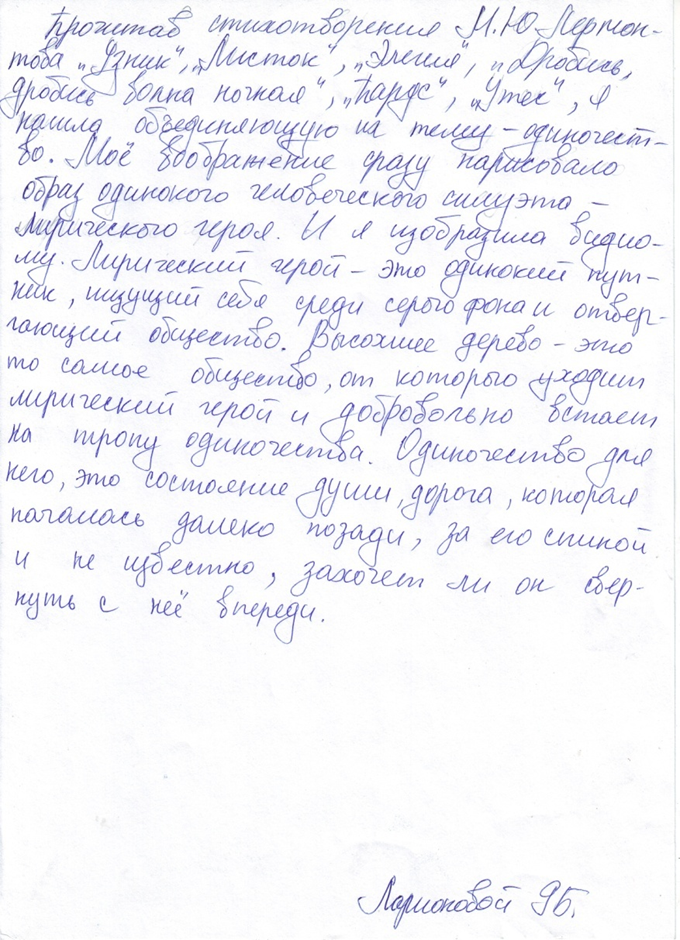 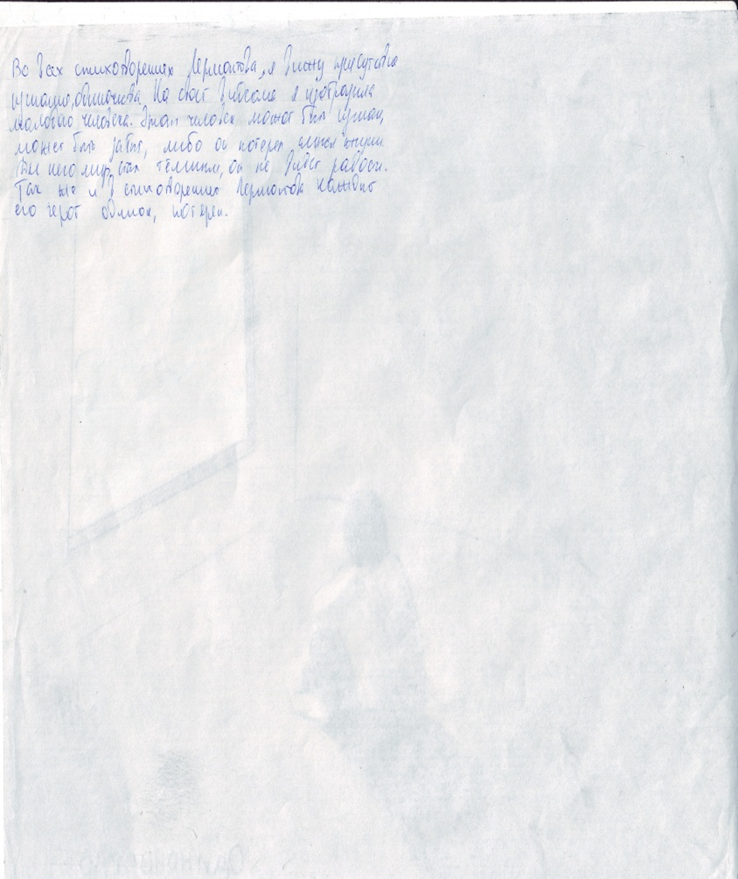 видеома
Видеома как способ получения и преобразования информации, заключенной в авторском тексте
Театр на уроках
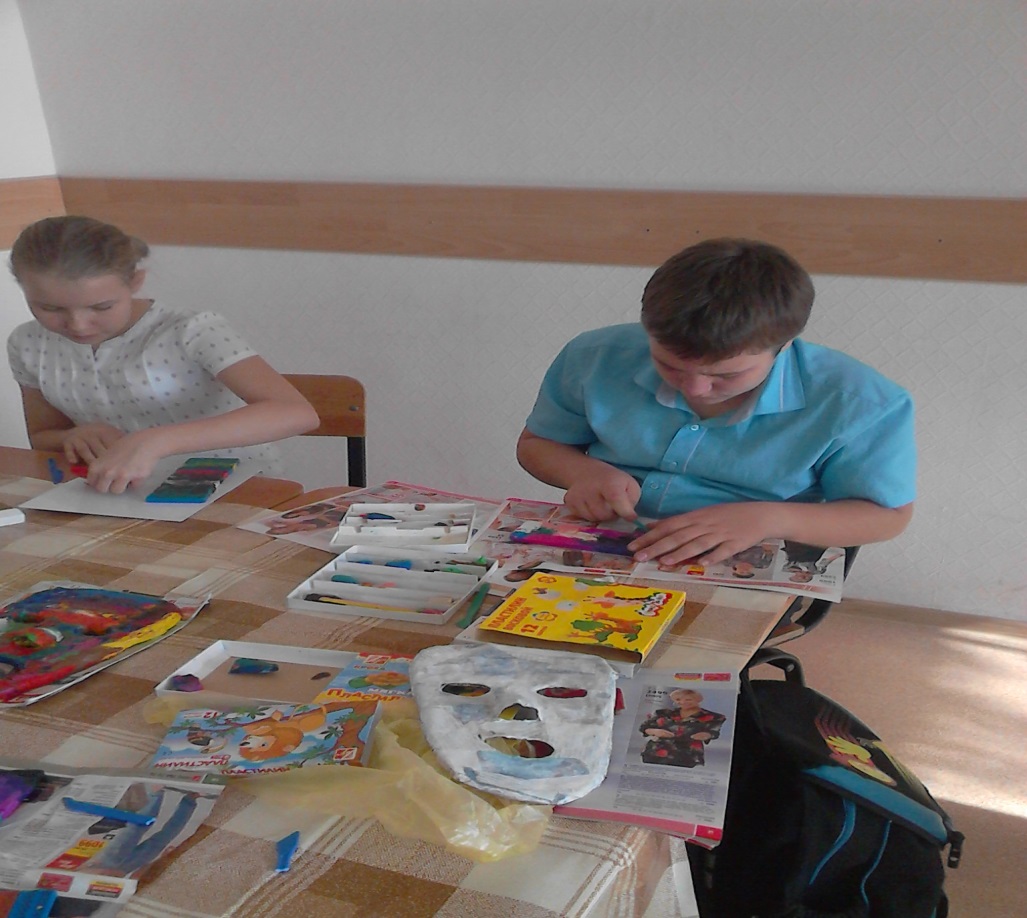 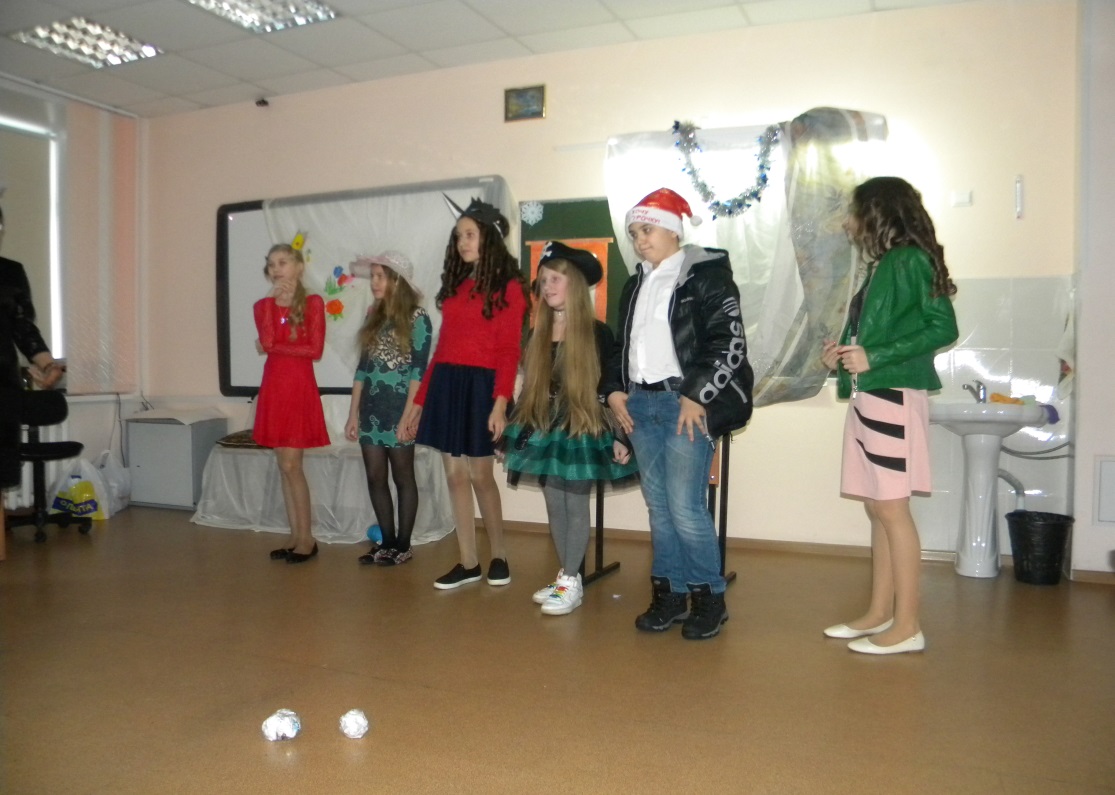 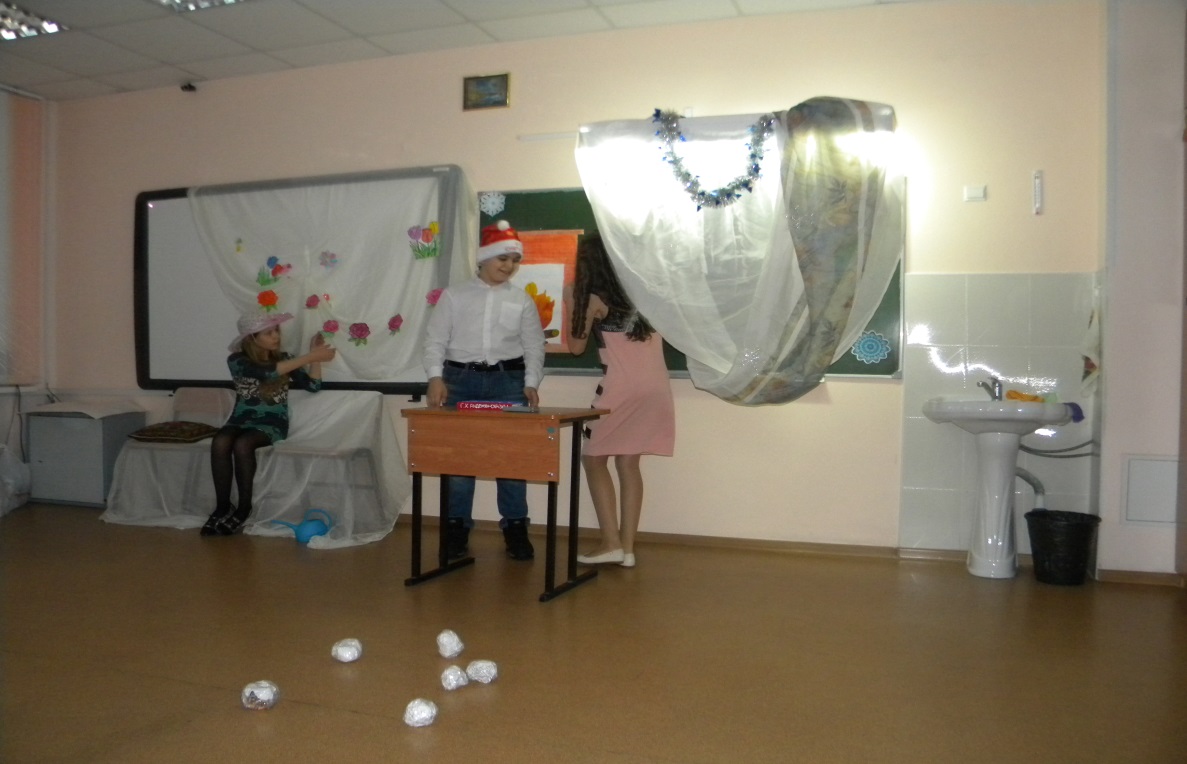 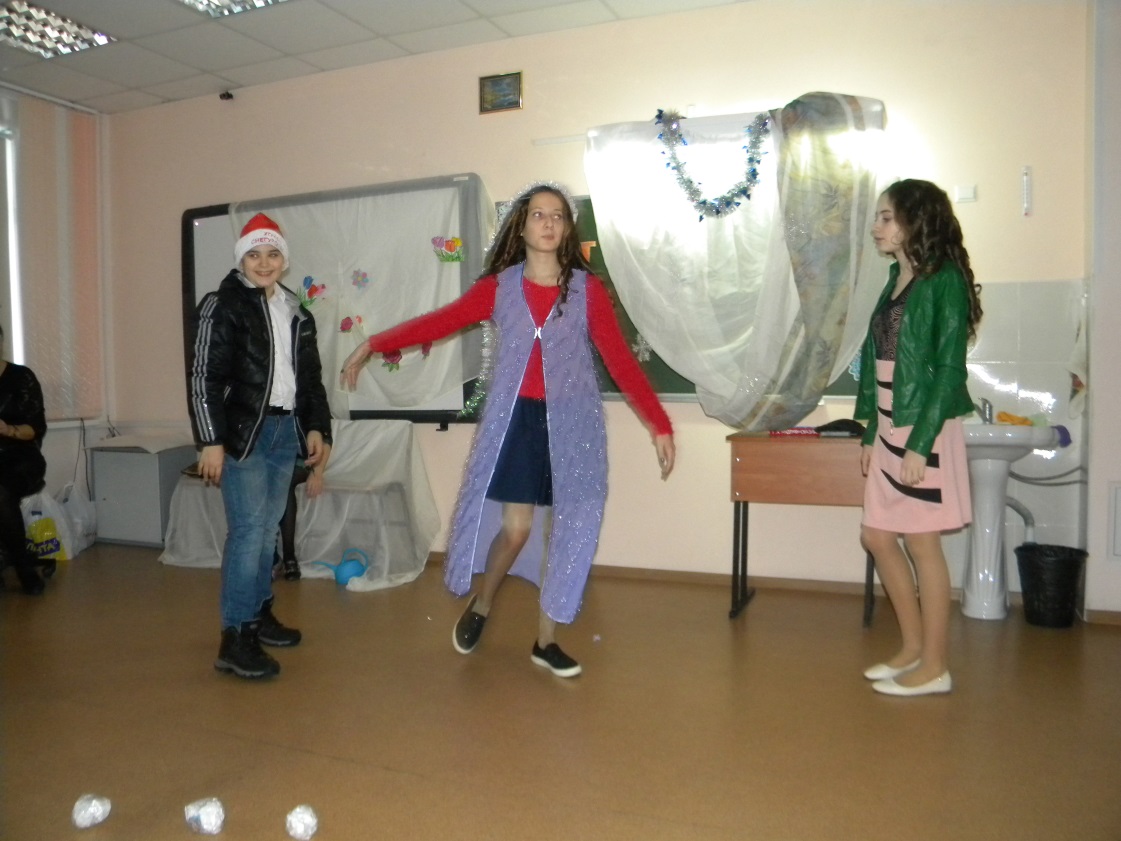 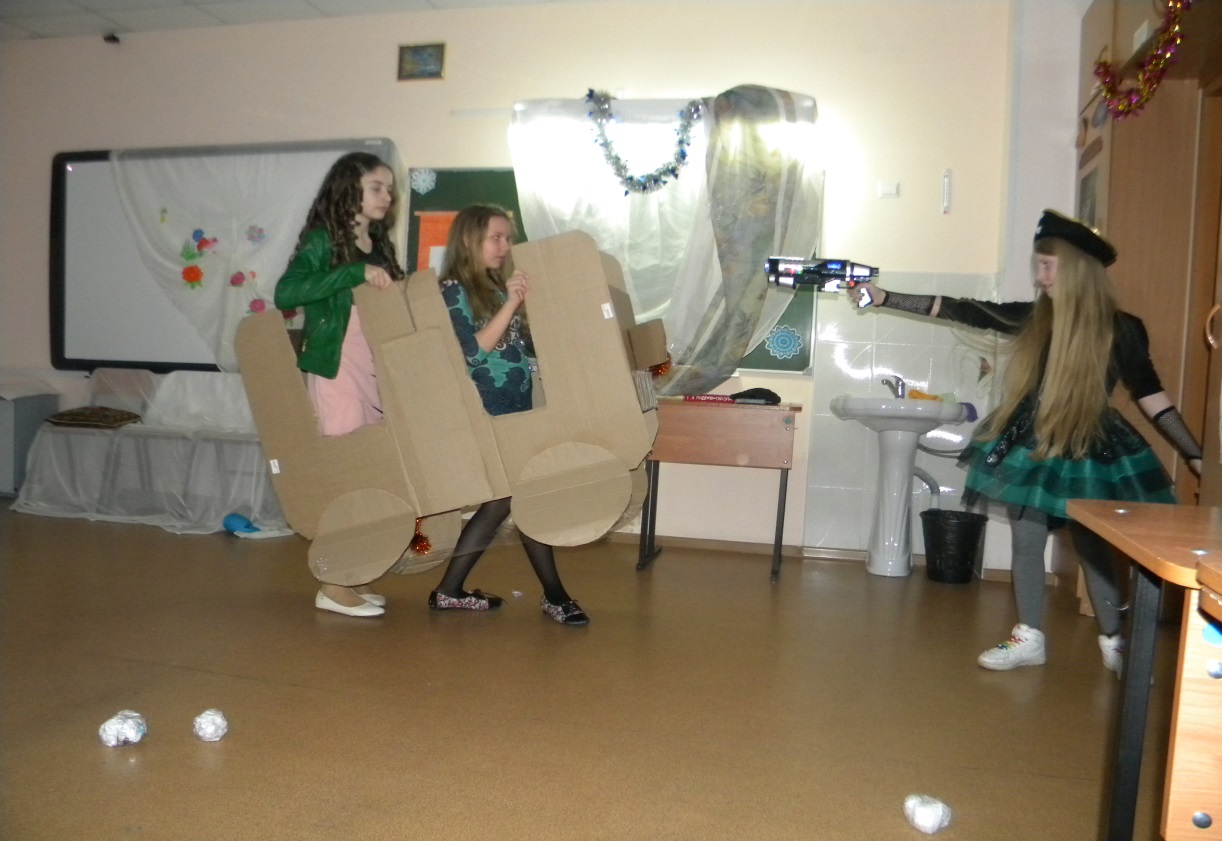 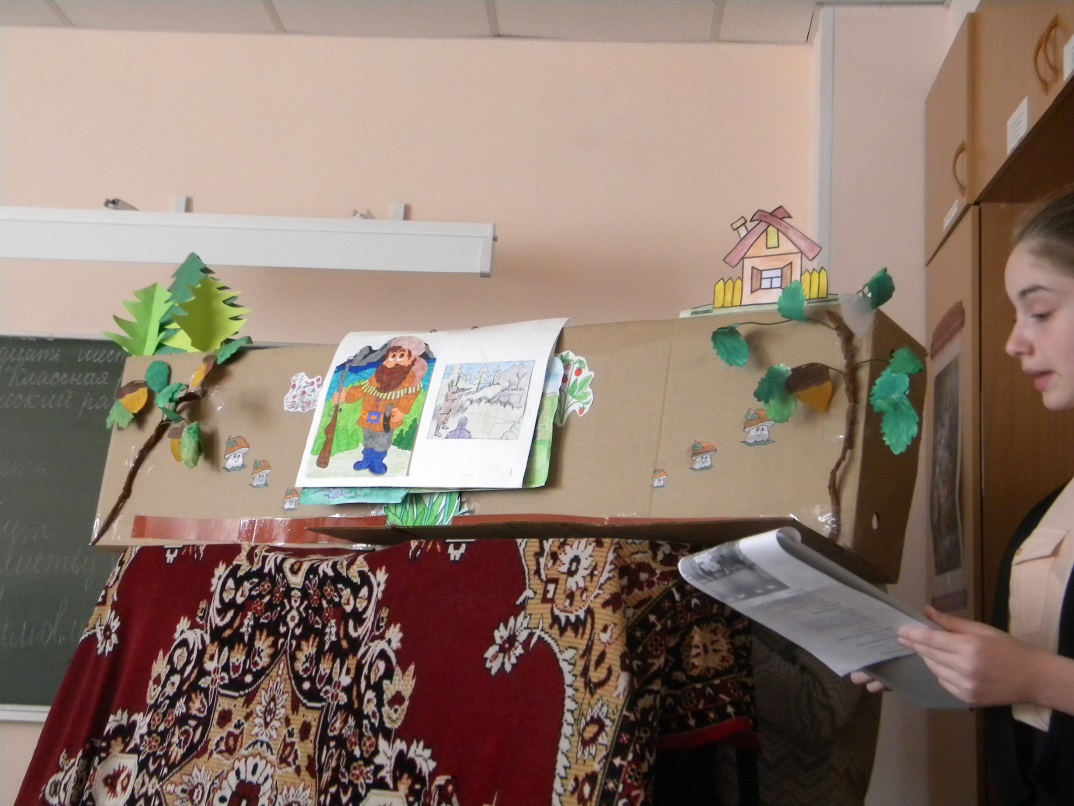 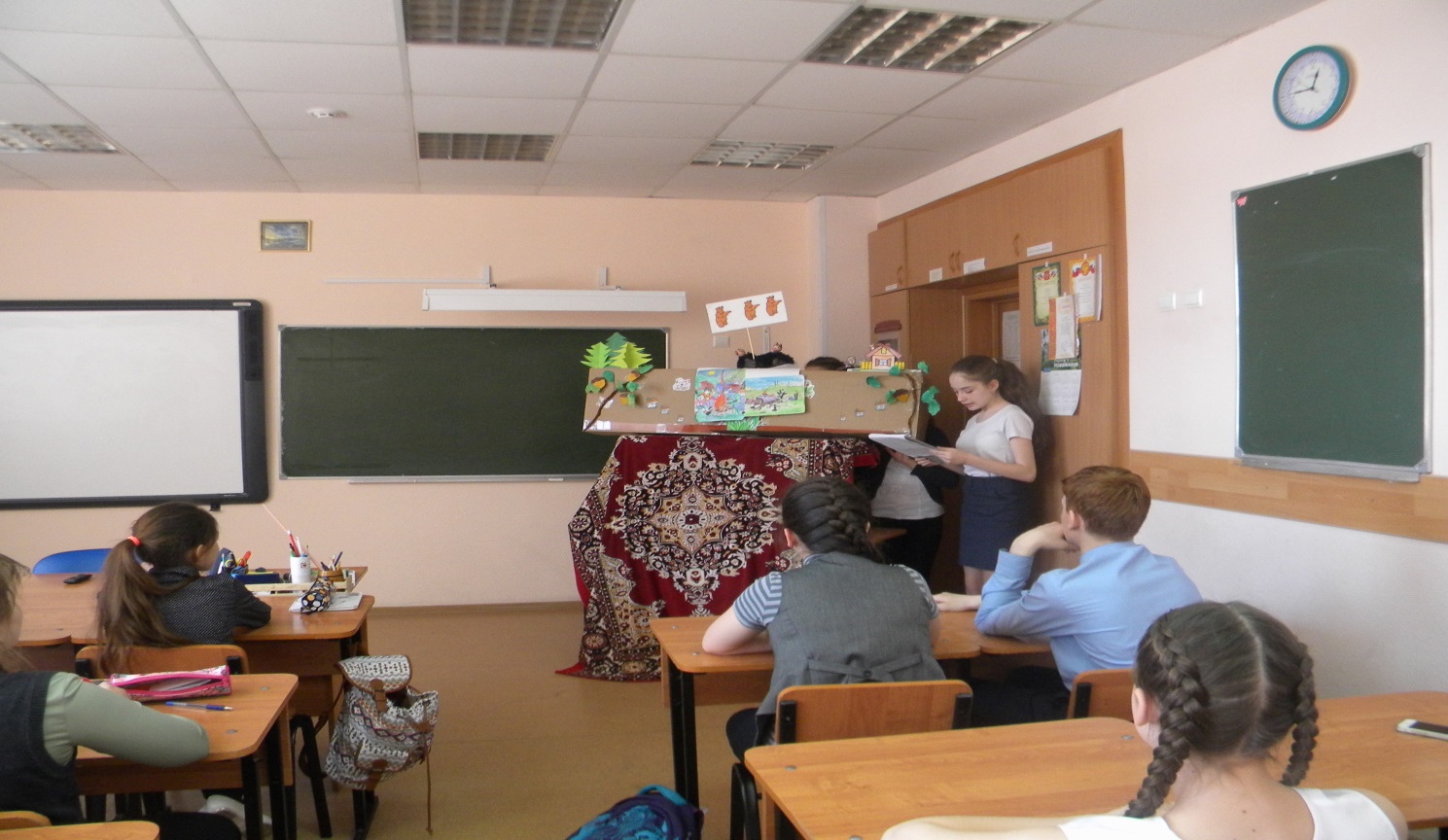 Фильм, фильм, фильм
Спасибо за внимание